Chapter 2Data and Expressions
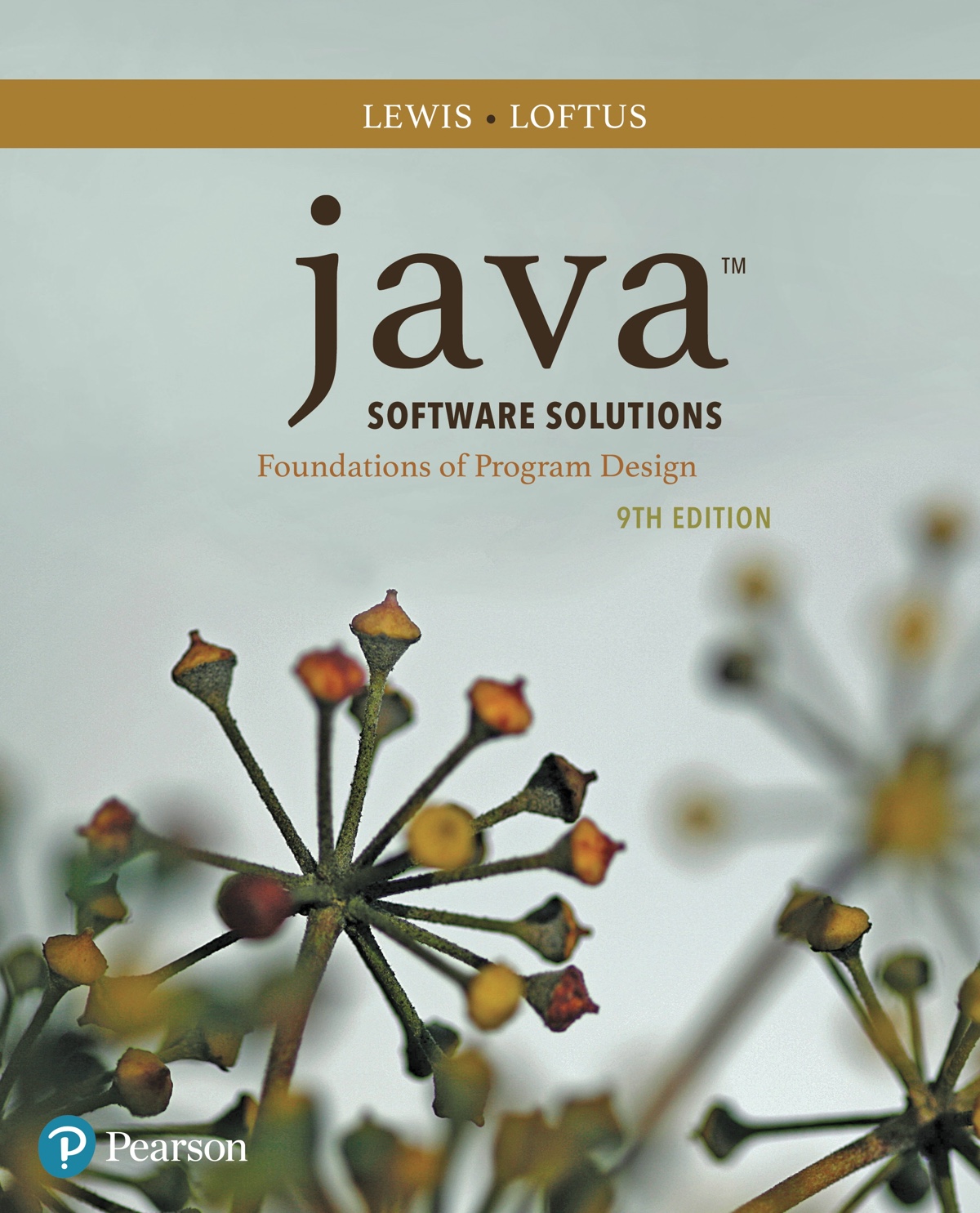 Java Software Solutions
Foundations of Program Design
9th Edition
John Lewis
William Loftus
Copyright © 2017 Pearson Education, Inc.
Data and Expressions
Let's explore some other fundamental programming concepts
Chapter 2 focuses on:
character strings
primitive data
the declaration and use of variables
expressions and operator precedence
data conversions
accepting input from the user
Copyright © 2017 Pearson Education, Inc.
Outline
Character Strings
Variables and Assignment
Primitive Data Types
Expressions
Data Conversion
Interactive Programs
Copyright © 2017 Pearson Education, Inc.
Character Strings
A string literal is represented by putting double quotes around the text
Examples:
"This is a string literal."
"123 Main Street"
"X"
Every character string is an object in Java, defined by the String class
Every string literal represents a String object
Copyright © 2017 Pearson Education, Inc.
object
method
name
information provided to the method
(parameters)
The println Method
In the Lincoln program from Chapter 1, we invoked the println method to print a character string
The System.out object represents a destination (the monitor screen) to which we can send output
System.out.println("Whatever you are, be a good one.");
Copyright © 2017 Pearson Education, Inc.
The print Method
The System.out object provides another service as well
The print method is similar to the println method, except that it does not advance to the next line
Therefore anything printed after a print statement will appear on the same line
See Countdown.java
Copyright © 2017 Pearson Education, Inc.
//********************************************************************
//  Countdown.java       Author: Lewis/Loftus
//
//  Demonstrates the difference between print and println.
//********************************************************************

public class Countdown
{
   //-----------------------------------------------------------------
   //  Prints two lines of output representing a rocket countdown.
   //-----------------------------------------------------------------
   public static void main(String[] args)
   {
      System.out.print("Three... ");
      System.out.print("Two... ");
      System.out.print("One... ");
      System.out.print("Zero... ");
      System.out.println("Liftoff!");  // appears on first output line
      System.out.println("Houston, we have a problem.");
   }
}
Copyright © 2017 Pearson Education, Inc.
Output
Three... Two... One... Zero... Liftoff!
Houston, we have a problem.
//********************************************************************
//  Countdown.java       Author: Lewis/Loftus
//
//  Demonstrates the difference between print and println.
//********************************************************************

public class Countdown
{
   //-----------------------------------------------------------------
   //  Prints two lines of output representing a rocket countdown.
   //-----------------------------------------------------------------
   public static void main(String[] args)
   {
      System.out.print("Three... ");
      System.out.print("Two... ");
      System.out.print("One... ");
      System.out.print("Zero... ");
      System.out.println("Liftoff!");  // appears on first output line
      System.out.println("Houston, we have a problem.");
   }
}
Copyright © 2017 Pearson Education, Inc.
String Concatenation
The string concatenation operator (+) is used to append one string to the end of another
"Peanut butter " + "and jelly"
It can also be used to append a number to a string
A string literal cannot be broken across two lines in a program
See Facts.java
Copyright © 2017 Pearson Education, Inc.
//********************************************************************
//  Facts.java       Author: Lewis/Loftus
//
//  Demonstrates the use of the string concatenation operator and the
//  automatic conversion of an integer to a string.
//********************************************************************

public class Facts
{
   //-----------------------------------------------------------------
   //  Prints various facts.
   //-----------------------------------------------------------------
   public static void main(String[] args)
   {
      // Strings can be concatenated into one long string
      System.out.println("We present the following facts for your "
                          + "extracurricular edification:");

      System.out.println();

      // A string can contain numeric digits
      System.out.println("Letters in the Hawaiian alphabet: 12");

continue
Copyright © 2017 Pearson Education, Inc.
continue

      // A numeric value can be concatenated to a string
      System.out.println("Dialing code for Antarctica: " + 672);

      System.out.println("Year in which Leonardo da Vinci invented "
                          + "the parachute: " + 1515);

      System.out.println("Speed of ketchup: " + 40 + " km per year");
   }
}
Copyright © 2017 Pearson Education, Inc.
Output
We present the following facts for your extracurricular edification:

Letters in the Hawaiian alphabet: 12
Dialing code for Antarctica: 672
Year in which Leonardo da Vinci invented the parachute: 1515
Speed of ketchup: 40 km per year
continue

      // A numeric value can be concatenated to a string
      System.out.println("Dialing code for Antarctica: " + 672);

      System.out.println("Year in which Leonardo da Vinci invented "
                          + "the parachute: " + 1515);

      System.out.println("Speed of ketchup: " + 40 + " km per year");
   }
}
Copyright © 2017 Pearson Education, Inc.
String Concatenation
The + operator is also used for arithmetic addition
The function that it performs depends on the type of the information on which it operates
If both operands are strings, or if one is a string and one is a number, it performs string concatenation
If both operands are numeric, it adds them
The + operator is evaluated left to right, but parentheses can be used to force the order
See Addition.java
Copyright © 2017 Pearson Education, Inc.
//********************************************************************
//  Addition.java       Author: Lewis/Loftus
//
//  Demonstrates the difference between the addition and string
//  concatenation operators.
//********************************************************************

public class Addition
{
   //-----------------------------------------------------------------
   //  Concatenates and adds two numbers and prints the results.
   //-----------------------------------------------------------------
   public static void main(String[] args)
   {
      System.out.println("24 and 45 concatenated: " + 24 + 45);

      System.out.println("24 and 45 added: " + (24 + 45));
   }
}
Copyright © 2017 Pearson Education, Inc.
Output
24 and 45 concatenated: 2445
24 and 45 added: 69
//********************************************************************
//  Addition.java       Author: Lewis/Loftus
//
//  Demonstrates the difference between the addition and string
//  concatenation operators.
//********************************************************************

public class Addition
{
   //-----------------------------------------------------------------
   //  Concatenates and adds two numbers and prints the results.
   //-----------------------------------------------------------------
   public static void main(String[] args)
   {
      System.out.println("24 and 45 concatenated: " + 24 + 45);

      System.out.println("24 and 45 added: " + (24 + 45));
   }
}
Copyright © 2017 Pearson Education, Inc.
Quick Check
What output is produced by the following?
System.out.println("X: " + 25);
System.out.println("Y: " + (15 + 50));
System.out.println("Z: " + 300 + 50);
Copyright © 2017 Pearson Education, Inc.
Quick Check
What output is produced by the following?
System.out.println("X: " + 25);
System.out.println("Y: " + (15 + 50));
System.out.println("Z: " + 300 + 50);
X: 25
Y: 65
Z: 30050
Copyright © 2017 Pearson Education, Inc.
Escape Sequences
What if we wanted to print the quote character?
The following line would confuse the compiler because it would interpret the second quote as the end of the string

System.out.println("I said "Hello" to you.");

An escape sequence is a series of characters that represents a special character
An escape sequence begins with a backslash character (\)

System.out.println("I said \"Hello\" to you.");
Copyright © 2017 Pearson Education, Inc.
Escape Sequence
\b
\t
\n
\r
\"
\'
\\
Meaning
backspace
tab
newline
carriage return
double quote
single quote
backslash
Escape Sequences
Some Java escape sequences:
See Roses.java
Copyright © 2017 Pearson Education, Inc.
//********************************************************************
//  Roses.java       Author: Lewis/Loftus
//
//  Demonstrates the use of escape sequences.
//********************************************************************

public class Roses
{
   //-----------------------------------------------------------------
   //  Prints a poem (of sorts) on multiple lines.
   //-----------------------------------------------------------------
   public static void main(String[] args)
   {
      System.out.println("Roses are red,\n\tViolets are blue,\n" +
         "Sugar is sweet,\n\tBut I have \"commitment issues\",\n\t" +
         "So I'd rather just be friends\n\tAt this point in our " +
         "relationship.");
   }
}
Copyright © 2017 Pearson Education, Inc.
Output
Roses are red,
	Violets are blue,
Sugar is sweet,
	But I have "commitment issues",
	So I'd rather just be friends
	At this point in our relationship.
//********************************************************************
//  Roses.java       Author: Lewis/Loftus
//
//  Demonstrates the use of escape sequences.
//********************************************************************

public class Roses
{
   //-----------------------------------------------------------------
   //  Prints a poem (of sorts) on multiple lines.
   //-----------------------------------------------------------------
   public static void main(String[] args)
   {
      System.out.println("Roses are red,\n\tViolets are blue,\n" +
         "Sugar is sweet,\n\tBut I have \"commitment issues\",\n\t" +
         "So I'd rather just be friends\n\tAt this point in our " +
         "relationship.");
   }
}
Copyright © 2017 Pearson Education, Inc.
Quick Check
Write a single println statement that produces the following output:
"Thank you all for coming to my home
tonight," he said mysteriously.
Copyright © 2017 Pearson Education, Inc.
Quick Check
Write a single println statement that produces the following output:
"Thank you all for coming to my home
tonight," he said mysteriously.
System.out.println("\"Thank you all for " +
   "coming to my home\ntonight,\" he said " +
   "mysteriously.");
Copyright © 2017 Pearson Education, Inc.
Outline
Character Strings
Variables and Assignment
Primitive Data Types
Expressions
Data Conversion
Interactive Programs
Copyright © 2017 Pearson Education, Inc.
data type
variable name
Variables
A variable is a name for a location in memory that holds a value
A variable declaration specifies the variable's name and the type of information that it will hold
int total;
int count, temp, result;
Multiple variables can be created in one declaration
Copyright © 2017 Pearson Education, Inc.
Variable Initialization
A variable can be given an initial value in the declaration
int sum = 0;
int base = 32, max = 149;
When a variable is referenced in a program, its current value is used
See PianoKeys.java
Copyright © 2017 Pearson Education, Inc.
//********************************************************************
//  PianoKeys.java       Author: Lewis/Loftus
//
//  Demonstrates the declaration, initialization, and use of an
//  integer variable.
//********************************************************************

public class PianoKeys
{
   //-----------------------------------------------------------------
   //  Prints the number of keys on a piano.
   //-----------------------------------------------------------------
   public static void main(String[] args)
   {
      int keys = 88;
      System.out.println("A piano has " + keys + " keys.");
   }
}
Copyright © 2017 Pearson Education, Inc.
Output
A piano has 88 keys.
//********************************************************************
//  PianoKeys.java       Author: Lewis/Loftus
//
//  Demonstrates the declaration, initialization, and use of an
//  integer variable.
//********************************************************************

public class PianoKeys
{
   //-----------------------------------------------------------------
   //  Prints the number of keys on a piano.
   //-----------------------------------------------------------------
   public static void main(String[] args)
   {
      int keys = 88;
      System.out.println("A piano has " + keys + " keys.");
   }
}
Copyright © 2017 Pearson Education, Inc.
Assignment
An assignment statement changes the value of a variable
The assignment operator is the = sign
total = 55;
The value that was in total is overwritten
You can only assign a value to a variable that is consistent with the variable's declared type
See Geometry.java
Copyright © 2017 Pearson Education, Inc.
//********************************************************************
//  Geometry.java       Author: Lewis/Loftus
//
//  Demonstrates the use of an assignment statement to change the
//  value stored in a variable.
//********************************************************************

public class Geometry
{
   //-----------------------------------------------------------------
   //  Prints the number of sides of several geometric shapes.
   //-----------------------------------------------------------------
   public static void main(String[] args)
   {
      int sides = 7;  // declaration with initialization
      System.out.println("A heptagon has " + sides + " sides.");

      sides = 10;  // assignment statement
      System.out.println("A decagon has " + sides + " sides.");

      sides = 12;
      System.out.println("A dodecagon has " + sides + " sides.");
   }
}
Copyright © 2017 Pearson Education, Inc.
Output
A heptagon has 7 sides.
A decagon has 10 sides.
a dodecagon has 12 sides.
//********************************************************************
//  Geometry.java       Author: Lewis/Loftus
//
//  Demonstrates the use of an assignment statement to change the
//  value stored in a variable.
//********************************************************************

public class Geometry
{
   //-----------------------------------------------------------------
   //  Prints the number of sides of several geometric shapes.
   //-----------------------------------------------------------------
   public static void main(String[] args)
   {
      int sides = 7;  // declaration with initialization
      System.out.println("A heptagon has " + sides + " sides.");

      sides = 10;  // assignment statement
      System.out.println("A decagon has " + sides + " sides.");

      sides = 12;
      System.out.println("A dodecagon has " + sides + " sides.");
   }
}
Copyright © 2017 Pearson Education, Inc.
Constants
A constant is an identifier that is similar to a variable except that it holds the same value during its entire existence
As the name implies, it is constant, not variable
The compiler will issue an error if you try to change the value of a constant
In Java, we use the final modifier to declare a constant
final int MIN_HEIGHT = 69;
Copyright © 2017 Pearson Education, Inc.
Constants
Constants are useful for three important reasons
First, they give meaning to otherwise unclear literal values
Example: MAX_LOAD means more than the literal 250
Second, they facilitate program maintenance
If a constant is used in multiple places, its value need only be set in one place
Third, they formally establish that a value should not change, avoiding inadvertent errors by other programmers
Copyright © 2017 Pearson Education, Inc.
Outline
Character Strings
Variables and Assignment
Primitive Data Types
Expressions
Data Conversion
Interactive Programs
Copyright © 2017 Pearson Education, Inc.
Primitive Data
There are eight primitive data types in Java
Four of them represent integers:
byte, short, int, long
Two of them represent floating point numbers:
float, double
One of them represents characters:
char
And one of them represents boolean values:
boolean
Copyright © 2017 Pearson Education, Inc.
Type

byte
short
int
long

float
double
Storage

8 bits
16 bits
32 bits
64 bits

32 bits
64 bits
Min Value

-128
-32,768
-2,147,483,648
< -9 x 1018

+/- 3.4 x 1038 with 7 significant digits
+/- 1.7 x 10308 with 15 significant digits
Max Value

127
32,767
2,147,483,647
> 9 x 1018
Numeric Primitive Data
The difference between the numeric primitive types is their size and the values they can store:
Copyright © 2017 Pearson Education, Inc.
Characters
A char variable stores a single character
Character literals are delimited by single quotes:
'a'   'X'    '7'    '$'    ','    '\n'
Example declarations:
char topGrade = 'A';
char terminator = ';', separator = ' ';
Note the difference between a primitive character variable, which holds only one character, and a String object, which can hold multiple characters
Copyright © 2017 Pearson Education, Inc.
Character Sets
A character set is an ordered list of characters, with each character corresponding to a unique number
A char variable in Java can store any character from the Unicode character set
The Unicode character set uses sixteen bits per character, allowing for 65,536 unique characters
It is an international character set, containing symbols and characters from many world languages
Copyright © 2017 Pearson Education, Inc.
uppercase letters
lowercase letters
punctuation
digits
special symbols
control characters
A, B, C, …
a, b, c, …
period, semi-colon, …
0, 1, 2, …
&, |, \, …
carriage return, tab, ...
Characters
The ASCII character set is older and smaller than Unicode, but is still quite popular
The ASCII characters are a subset of the Unicode character set, including:
Copyright © 2017 Pearson Education, Inc.
Boolean
A boolean value represents a true or false condition
The reserved words true and false are the only valid values for a boolean type
boolean done = false;
A boolean variable can also be used to represent any two states, such as a light bulb being on or off
Copyright © 2017 Pearson Education, Inc.
Outline
Character Strings
Variables and Assignment
Primitive Data Types
Expressions
Data Conversion
Interactive Programs
Copyright © 2017 Pearson Education, Inc.
Addition
Subtraction
Multiplication
Division	
Remainder
+
-
*
/
%
Expressions
An expression is a combination of one or more operators and operands
Arithmetic expressions compute numeric results and make use of the arithmetic operators:
If either or both operands are floating point values, then the result is a floating point value
Copyright © 2017 Pearson Education, Inc.
Division and Remainder
If both operands to the division operator (/) are integers, the result is an integer (the fractional part is discarded)
14 / 3     equals     4
8 / 12     equals     0
The remainder operator (%) returns the remainder after dividing the first operand by the second
14 % 3     equals     2
8 % 12     equals     8
Copyright © 2017 Pearson Education, Inc.
Quick Check
What are the results of the following expressions?
12 / 2
12.0 / 2.0
10 / 4
10 / 4.0
4 / 10
4.0 / 10
12 % 3
10 % 3
3 % 10
Copyright © 2017 Pearson Education, Inc.
Quick Check
What are the results of the following expressions?
12 / 2
12.0 / 2.0
10 / 4
10 / 4.0
4 / 10
4.0 / 10
12 % 3
10 % 3
3 % 10
=  6
=  6.0
=  2
=  2.5
=  0
=  0.4
=  0
=  1
=  0
Copyright © 2017 Pearson Education, Inc.
Operator Precedence
Operators can be combined into larger expressions
result  =  total + count / max - offset;
Operators have a well-defined precedence which determines the order in which they are evaluated
Multiplication, division, and remainder are evaluated before addition, subtraction, and string concatenation
Arithmetic operators with the same precedence are evaluated from left to right, but parentheses can be used to force the evaluation order
Copyright © 2017 Pearson Education, Inc.
Quick Check
In what order are the operators evaluated in the following expressions?
a + b + c + d + e
a + b * c - d / e
a / (b + c) - d % e
a / (b * (c + (d - e)))
Copyright © 2017 Pearson Education, Inc.
Quick Check
In what order are the operators evaluated in the following expressions?
a + b + c + d + e
a + b * c - d / e
1
2
3
4
3
1
4
2
a / (b + c) - d % e
2
1
4
3
a / (b * (c + (d - e)))
4
3
2
1
Copyright © 2017 Pearson Education, Inc.
+
/
a
-
d
b
c
Expression Trees
The evaluation of a particular expression can be shown using an expression tree
The operators lower in the tree have higher precedence for that expression
a + (b – c) / d
Copyright © 2017 Pearson Education, Inc.
Assignment Revisited
The assignment operator has a lower precedence than the arithmetic operators
First the expression on the right hand
side of the = operator is evaluated
answer  =  sum / 4 + MAX * lowest;
4
1
3
2
Then the result is stored in the
variable on the left hand side
Copyright © 2017 Pearson Education, Inc.
Assignment Revisited
The right and left hand sides of an assignment statement can contain the same variable
First, one is added to the
original value of count
count  =  count + 1;
Then the result is stored back into count
(overwriting the original value)
Copyright © 2017 Pearson Education, Inc.
Increment and Decrement
The increment (++) and decrement (--) operators use only one operand
The statement
			count++;
	is functionally equivalent to
			count = count + 1;
Copyright © 2017 Pearson Education, Inc.
Increment and Decrement
The increment and decrement operators can be applied in postfix form:
count++
or prefix form:
++count
When used as part of a larger expression, the two forms can have different effects
Because of their subtleties, the increment and decrement operators should be used with care
Copyright © 2017 Pearson Education, Inc.
Assignment Operators
Often we perform an operation on a variable, and then store the result back into that variable
Java provides assignment operators to simplify that process
For example, the statement
			num += count;
	is equivalent to
			num = num + count;
Copyright © 2017 Pearson Education, Inc.
Operator

+=
-=
*=
/=
%=
Example

x += y
x -= y
x *= y
x /= y
x %= y
Equivalent To

x = x + y
x = x - y
x = x * y
x = x / y
x = x % y
Assignment Operators
There are many assignment operators in Java, including the following:
Copyright © 2017 Pearson Education, Inc.
Assignment Operators
The right hand side of an assignment operator can be a complex expression
The entire right-hand expression is evaluated first, then the result is combined with the original variable
Therefore
		result /= (total-MIN) % num;
	is equivalent to
		result = result / ((total-MIN) % num);
Copyright © 2017 Pearson Education, Inc.
Assignment Operators
The behavior of some assignment operators depends on the types of the operands
If the operands to the += operator are strings, the assignment operator performs string concatenation
The behavior of an assignment operator (+=) is always consistent with the behavior of the corresponding operator (+)
Copyright © 2017 Pearson Education, Inc.
Outline
Character Strings
Variables and Assignment
Primitive Data Types
Expressions
Data Conversion
Interactive Programs
Copyright © 2017 Pearson Education, Inc.
Data Conversion
Sometimes it is convenient to convert data from one type to another
For example, in a particular situation we may want to treat an integer as a floating point value
These conversions do not change the type of a variable or the value that's stored in it – they only convert a value as part of a computation
Copyright © 2017 Pearson Education, Inc.
Data Conversion
Widening conversions are safest because they tend to go from a small data type to a larger one (such as a short to an int)
Narrowing conversions can lose information because they tend to go from a large data type to a smaller one (such as an int to a short)
In Java, data conversions can occur in three ways:
assignment conversion
promotion
casting
Copyright © 2017 Pearson Education, Inc.
Data Conversion
Widening Conversions
Narrowing Conversions
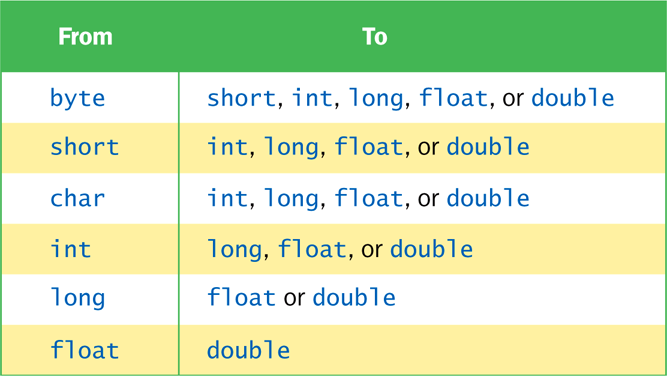 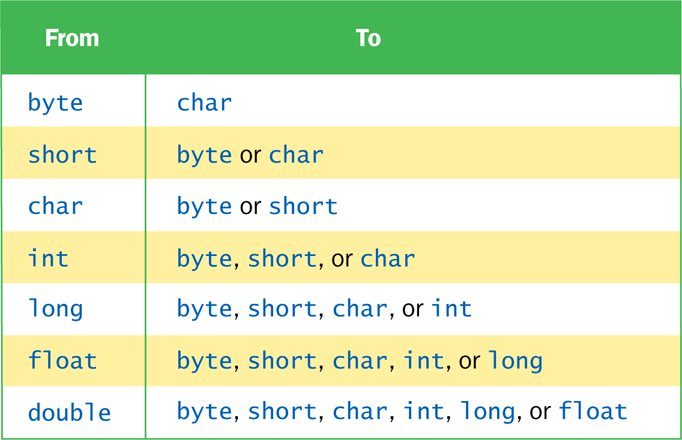 Copyright © 2017 Pearson Education, Inc.
Assignment Conversion
Assignment conversion occurs when a value of one type is assigned to a variable of another
Example:
int dollars = 20;
double money = dollars;
Only widening conversions can happen via assignment
Note that the value or type of dollars did not change
Copyright © 2017 Pearson Education, Inc.
Promotion
Promotion happens automatically when operators in expressions convert their operands
Example:
			int count = 12;
			double sum = 490.27;
			result = sum / count;
The value of count is converted to a floating point value to perform the division calculation
Copyright © 2017 Pearson Education, Inc.
Casting
Casting is the most powerful, and dangerous, technique for conversion
Both widening and narrowing conversions can be accomplished by explicitly casting a value
To cast, the type is put in parentheses in front of the value being converted
		int total = 50;
		float result = (float) total / 6;
Without the cast, the fractional part of the answer would be lost
Copyright © 2017 Pearson Education, Inc.
Outline
Character Strings
Variables and Assignment
Primitive Data Types
Expressions
Data Conversion
Interactive Programs
Copyright © 2017 Pearson Education, Inc.
Interactive Programs
Programs generally need input on which to operate
The Scanner class provides convenient methods for reading input values of various types
A Scanner object can be set up to read input from various sources, including the user typing values on the keyboard
Keyboard input is represented by the System.in object
Copyright © 2017 Pearson Education, Inc.
Reading Input
The following line creates a Scanner object that reads from the keyboard:
Scanner scan = new Scanner(System.in);
The new operator creates the Scanner object
Once created, the Scanner object can be used to invoke various input methods, such as:
answer = scan.nextLine();
Copyright © 2017 Pearson Education, Inc.
Reading Input
The Scanner class is part of the java.util class library, and must be imported into a program to be used
The nextLine method reads all of the input until the end of the line is found
See Echo.java 
The details of object creation and class libraries are discussed further in Chapter 3
Copyright © 2017 Pearson Education, Inc.
//********************************************************************
//  Echo.java       Author: Lewis/Loftus
//
//  Demonstrates the use of the nextLine method of the Scanner class
//  to read a string from the user.
//********************************************************************

import java.util.Scanner;

public class Echo
{
   //-----------------------------------------------------------------
   //  Reads a character string from the user and prints it.
   //-----------------------------------------------------------------
   public static void main(String[] args)
   {
      String message;
      Scanner scan = new Scanner(System.in);

      System.out.println("Enter a line of text:");

      message = scan.nextLine();

      System.out.println("You entered: \"" + message + "\"");
   }
}
Copyright © 2017 Pearson Education, Inc.
Sample Run
Enter a line of text:
You want fries with that?
You entered: "You want fries with that?"
//********************************************************************
//  Echo.java       Author: Lewis/Loftus
//
//  Demonstrates the use of the nextLine method of the Scanner class
//  to read a string from the user.
//********************************************************************

import java.util.Scanner;

public class Echo
{
   //-----------------------------------------------------------------
   //  Reads a character string from the user and prints it.
   //-----------------------------------------------------------------
   public static void main(String[] args)
   {
      String message;
      Scanner scan = new Scanner(System.in);

      System.out.println("Enter a line of text:");

      message = scan.nextLine();

      System.out.println("You entered: \"" + message + "\"");
   }
}
Copyright © 2017 Pearson Education, Inc.
Input Tokens
Unless specified otherwise, white space is used to separate the elements (called tokens) of the input
White space includes space characters, tabs, new line characters
The next method of the Scanner class reads the next input token and returns it as a string
Methods such as nextInt and nextDouble read data of particular types
See GasMileage.java
Copyright © 2017 Pearson Education, Inc.
//********************************************************************
//  GasMileage.java       Author: Lewis/Loftus
//
//  Demonstrates the use of the Scanner class to read numeric data.
//********************************************************************

import java.util.Scanner;

public class GasMileage
{
   //-----------------------------------------------------------------
   //  Calculates fuel efficiency based on values entered by the
   //  user.
   //-----------------------------------------------------------------
   public static void main(String[] args)
   {
      int miles;
      double gallons, mpg;

      Scanner scan = new Scanner(System.in);

continue
Copyright © 2017 Pearson Education, Inc.
continue

      System.out.print("Enter the number of miles: ");
      miles = scan.nextInt();

      System.out.print("Enter the gallons of fuel used: ");
      gallons = scan.nextDouble();

      mpg = miles / gallons;

      System.out.println("Miles Per Gallon: " + mpg);
   }
}
Copyright © 2017 Pearson Education, Inc.
Sample Run
Enter the number of miles: 328
Enter the gallons of fuel used: 11.2
Miles Per Gallon: 29.28571428571429
continue

      System.out.print("Enter the number of miles: ");
      miles = scan.nextInt();

      System.out.print("Enter the gallons of fuel used: ");
      gallons = scan.nextDouble();

      mpg = miles / gallons;

      System.out.println("Miles Per Gallon: " + mpg);
   }
}
Copyright © 2017 Pearson Education, Inc.
Summary
Chapter 2 focused on:
character strings
primitive data
the declaration and use of variables
expressions and operator precedence
data conversions
accepting input from the user
Copyright © 2017 Pearson Education, Inc.